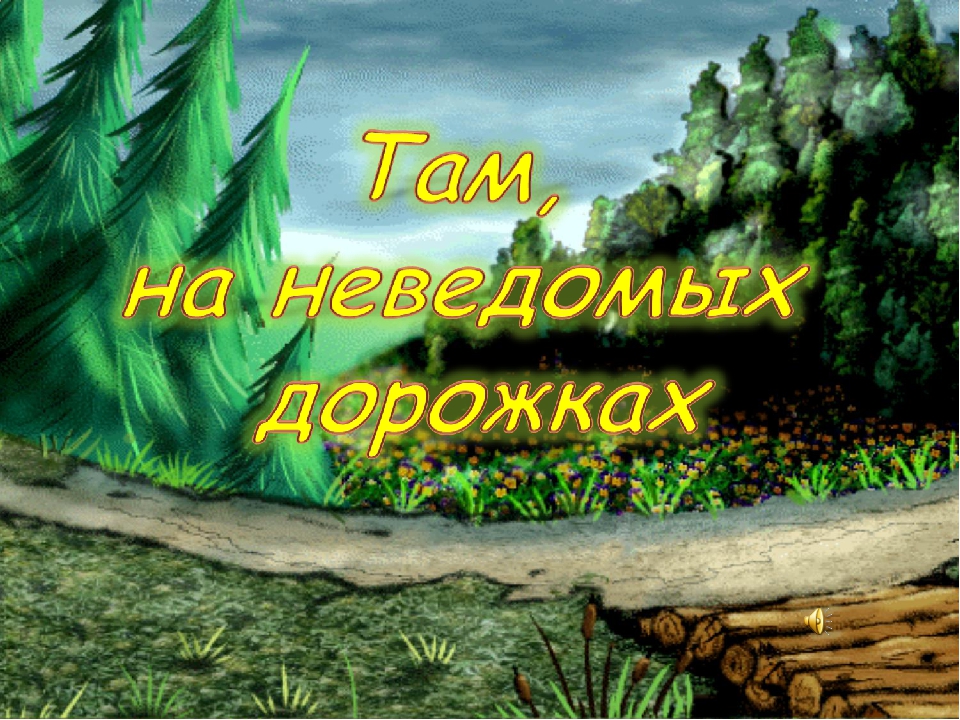 Задание 1«Угадай сказку»
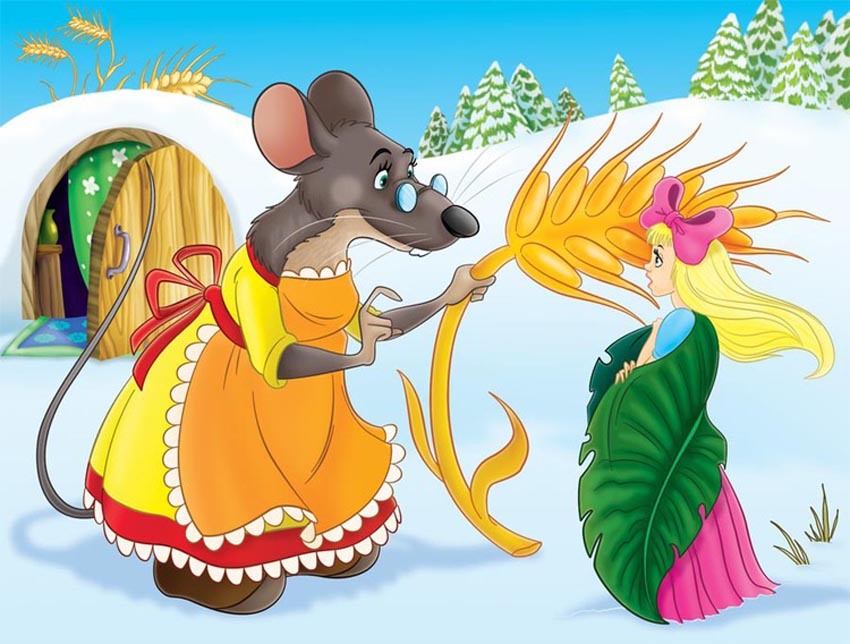 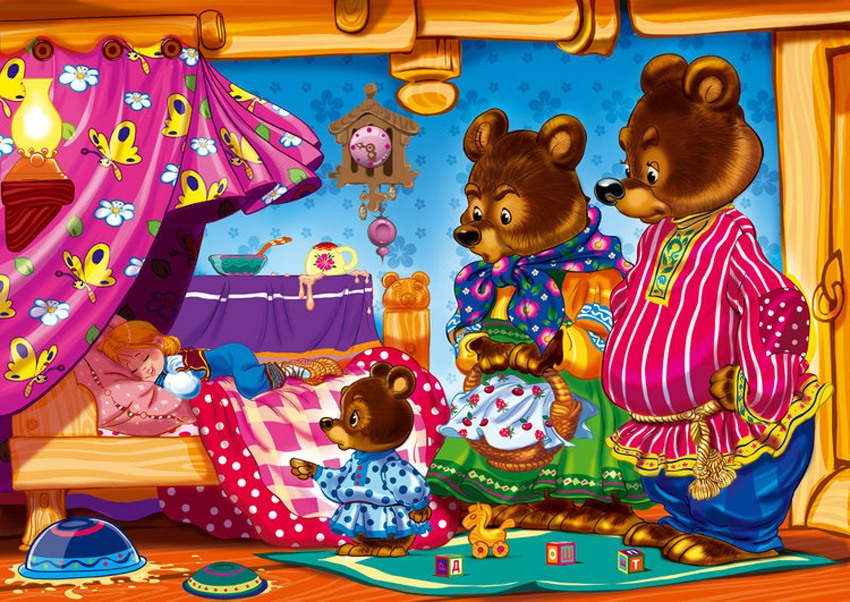 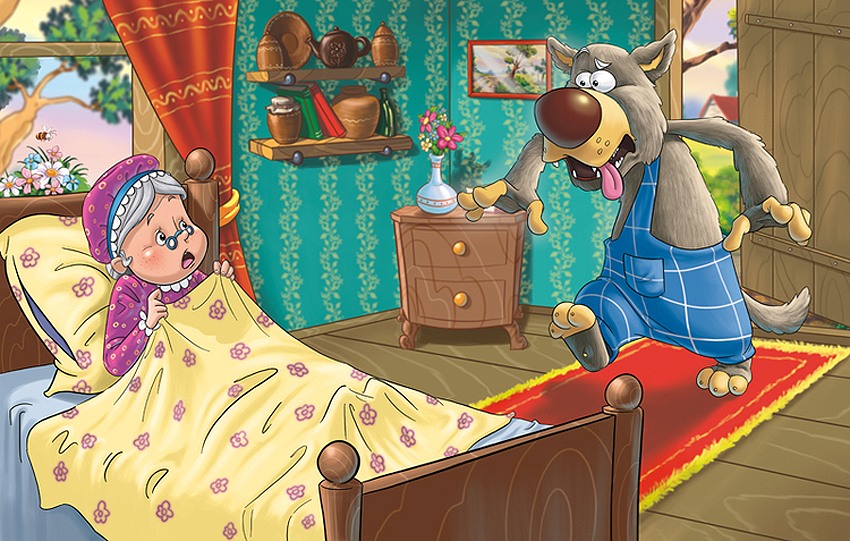 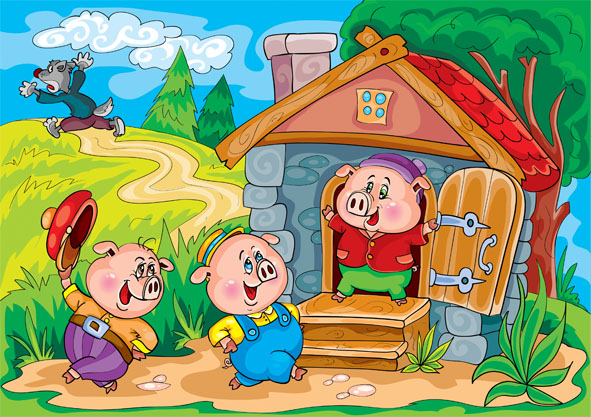 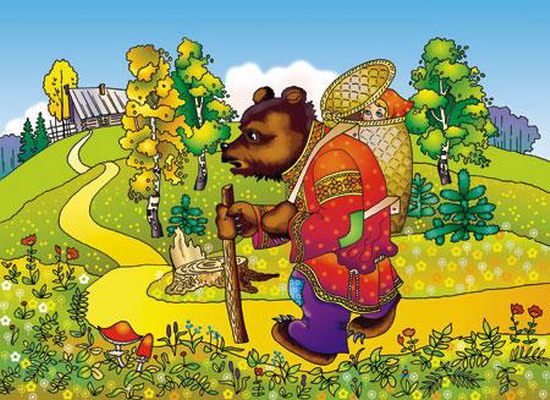 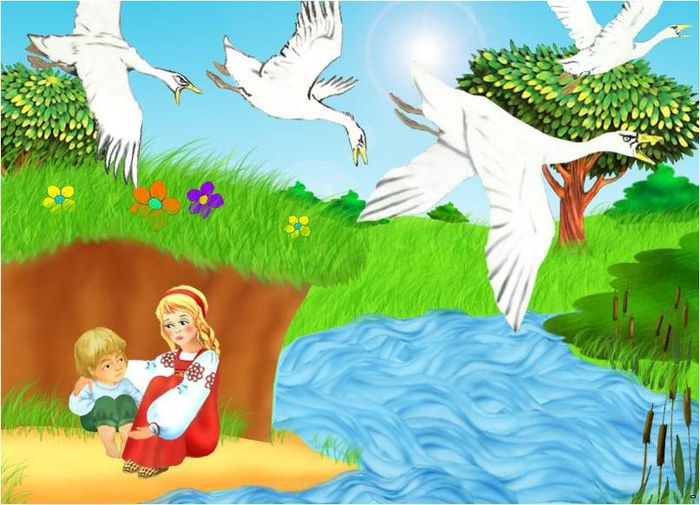 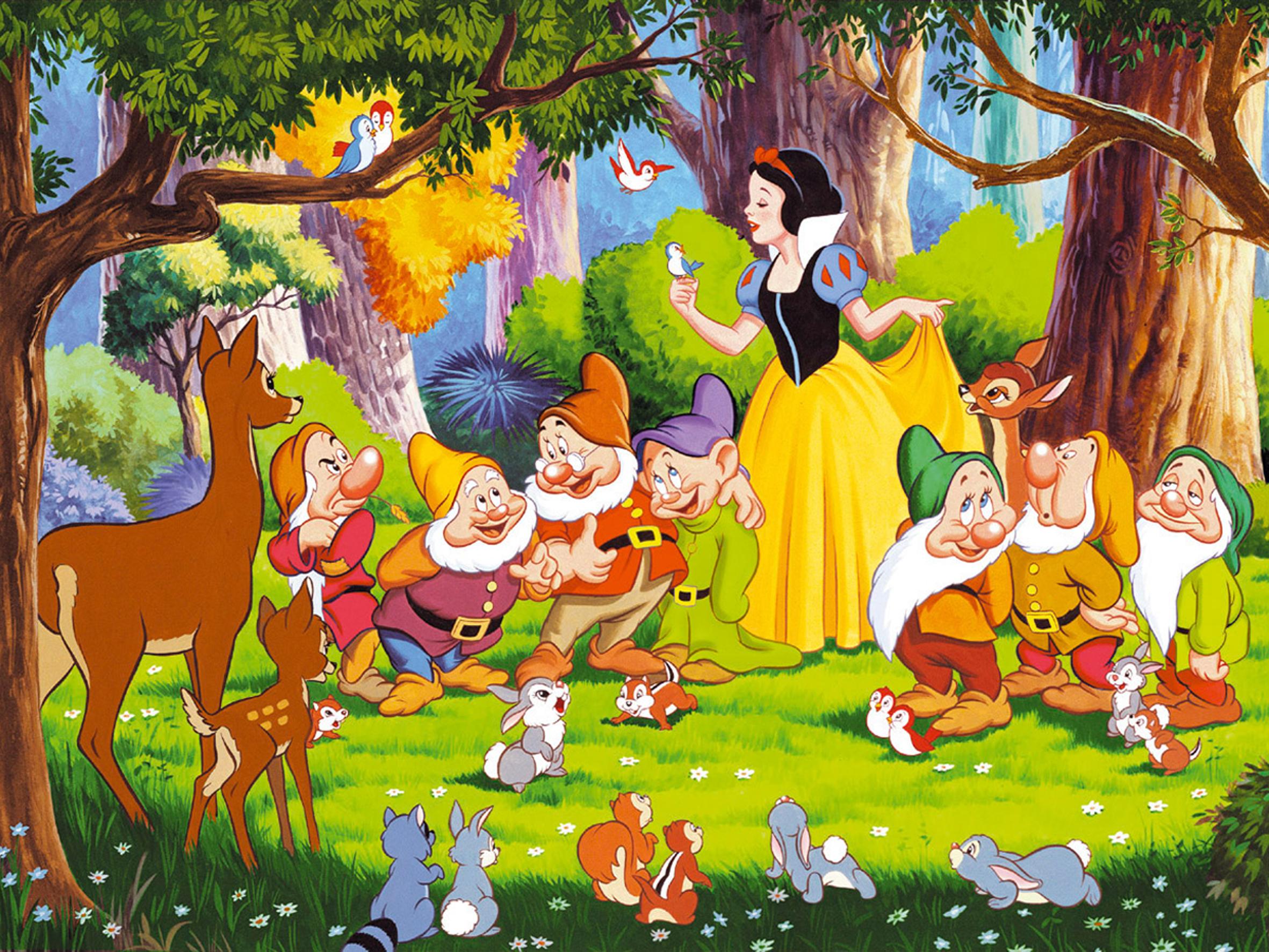 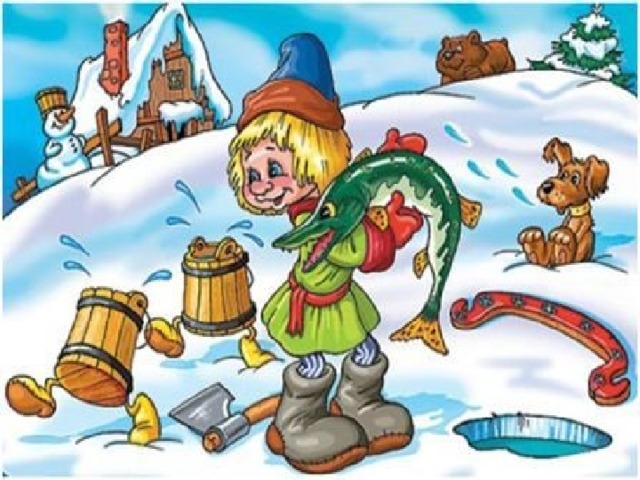 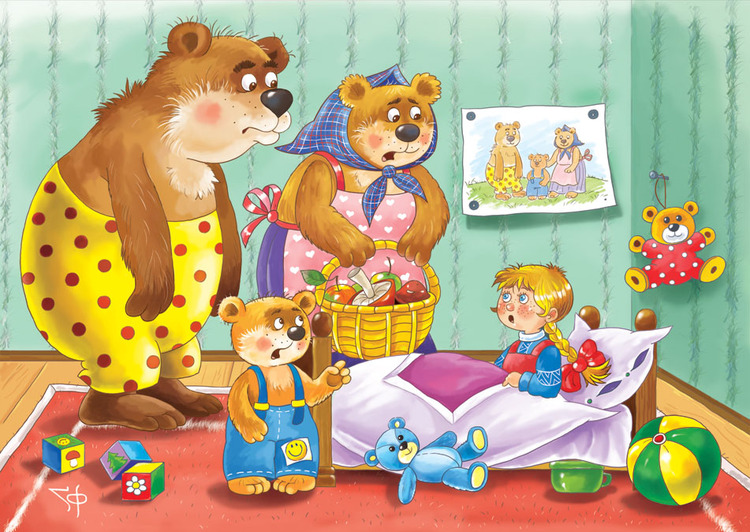 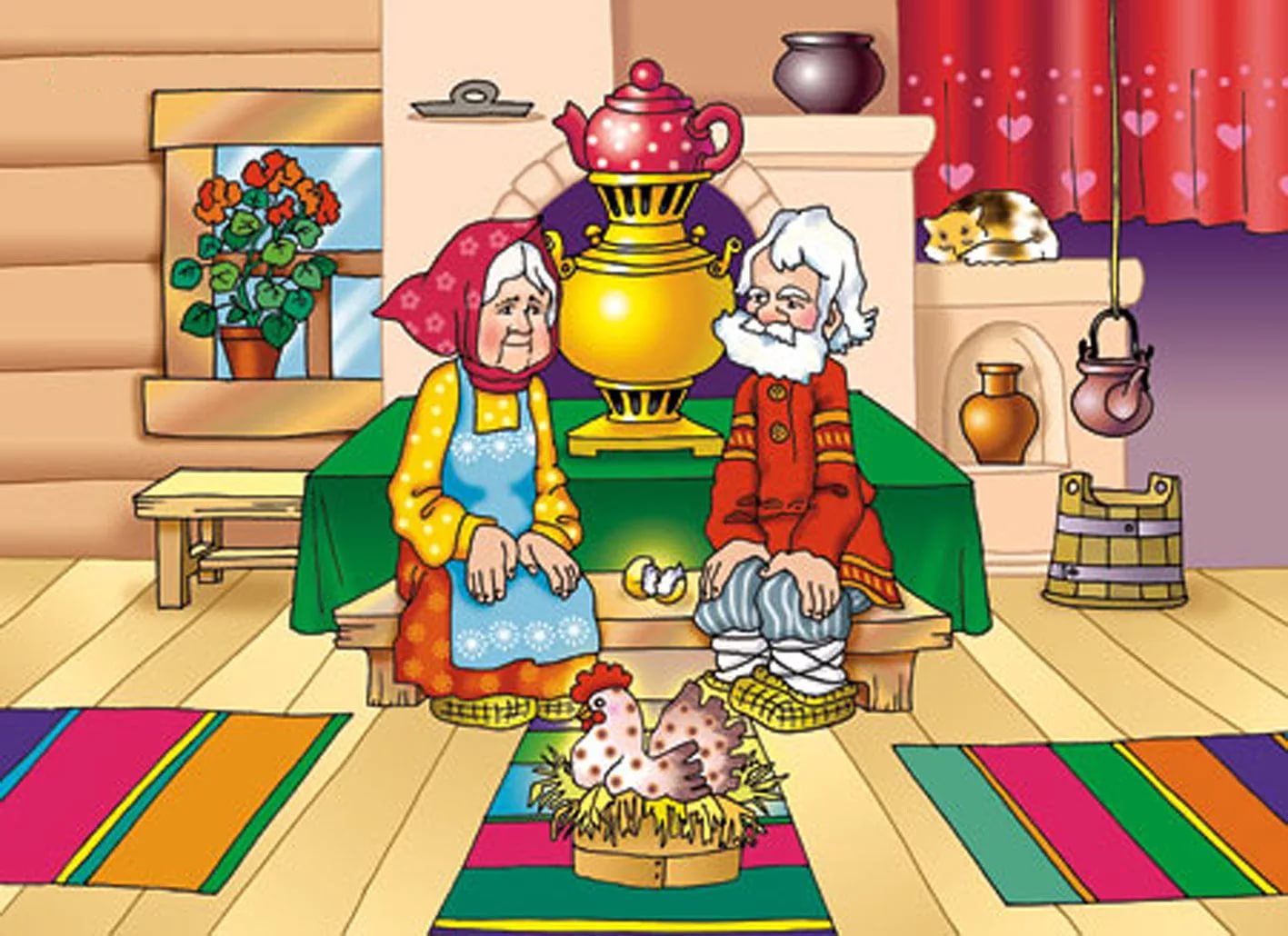 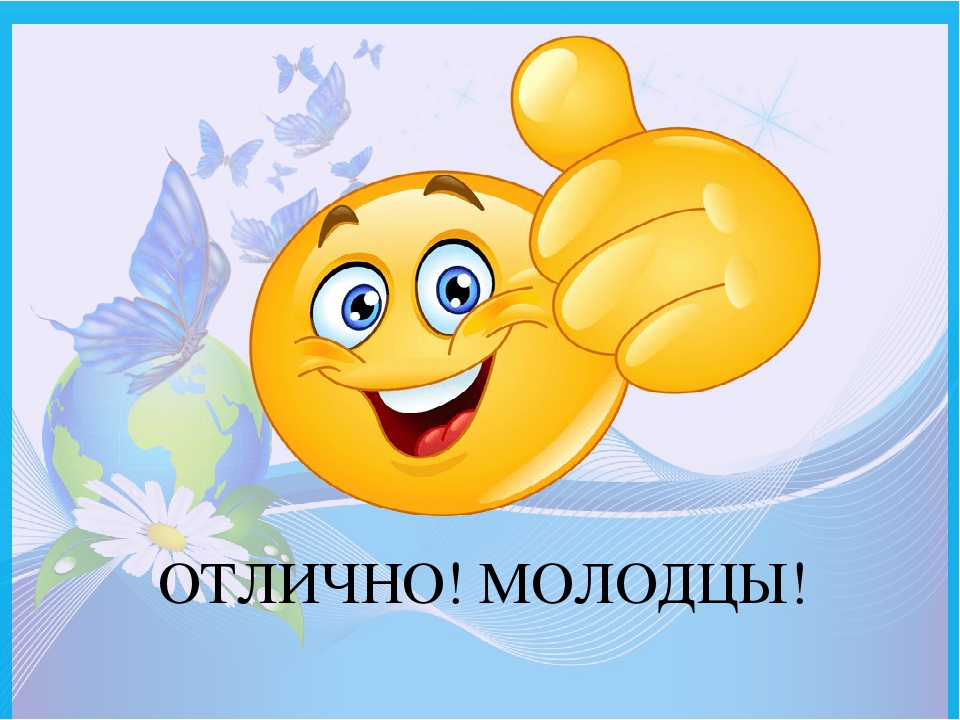